Cell Theory and the Scientists Who Helped Shape It
The Cell
The smallest unit that can perform all life processes
Scientists and the Cell Theory
Anton van Leeuwenhoek
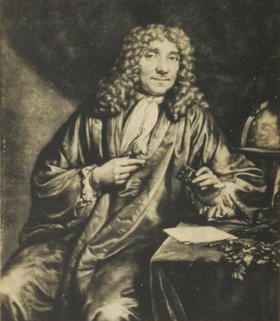 Born: October 24, 1632
Died: August 30, 1723


He is known as the “Father of Microscopy.”
http://en.wikipedia.org/wiki/Anton_van_Leeuwenhoek
Anton van Leeuwenhoek
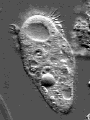 Discoveries: 

	- 1673: He looked at pond scum under the microscope and discovered small organisms he called animalcules or little animals (Protists)
	- 1676: discovered 		bacteria
http://www.kent.k12.wa.us/staff/TimLynch/sci_class/chap09/lesson_protista/Protista_Lesson.html#Algae
Robert Hooke
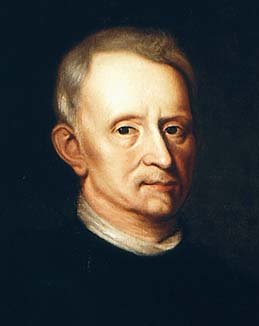 Born: July 18, 1635
Died: March 3, 1703

Wrote and published “Micrographia”

Known as the “English Father of Microscopy”
http://www-groups.dcs.st-and.ac.uk/~history/PictDisplay/Hooke.html
Robert Hooke
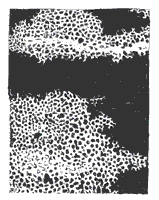 Contributions:
	- He observed pieces of cork from the bark of a cork tree under the microscope.
 	- His observations led him to coin the word “cell.”
	- “Cell”- means little rooms in Latin
	- He compared the small boxes to the small rooms that monks lived in.
http://www.learner.org/channel/courses/essential/life/session1/closer1.html
Matthias Schleiden
Born: April 5, 1804
Died: June 23, 1881

German botanist

Discovered that all plants were made of cells

Contributed to the creation of the cell theory
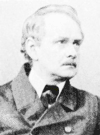 http://www.britannica.com/eb/article-9066147/Mathias-Jacob-Schleiden
Theodor Schwann
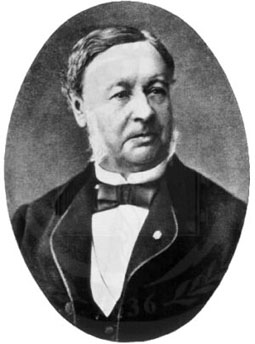 Born: December 7, 1810
Died: January 11, 1882

German zoologist

Concluded that all animals are made of cells.

Contributed to the creation of the cell theory
http://www.nndb.com/people/357/000096069/
Rudolph Virchow
Born: October 13, 1821
Died: September 5, 1902

German pathologist

He is known as the 
    “Father of Pathology.”

Discovered that all living cells come only from other living cells.
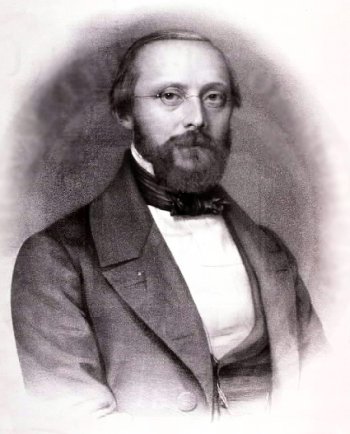 http://en.wikipedia.org/wiki/Image:Rudolf_Virchow.jpg
The Cell Theory
Major Contributors: 

Matthias Schleiden
Theodor Schwann
Rudolph Virchow
The Cell Theory
All living things are made of cells.
Cells are the basic units of structure and function in living things.
Living cells come only from other living cells.
Bill Nye Video-Cell Theory